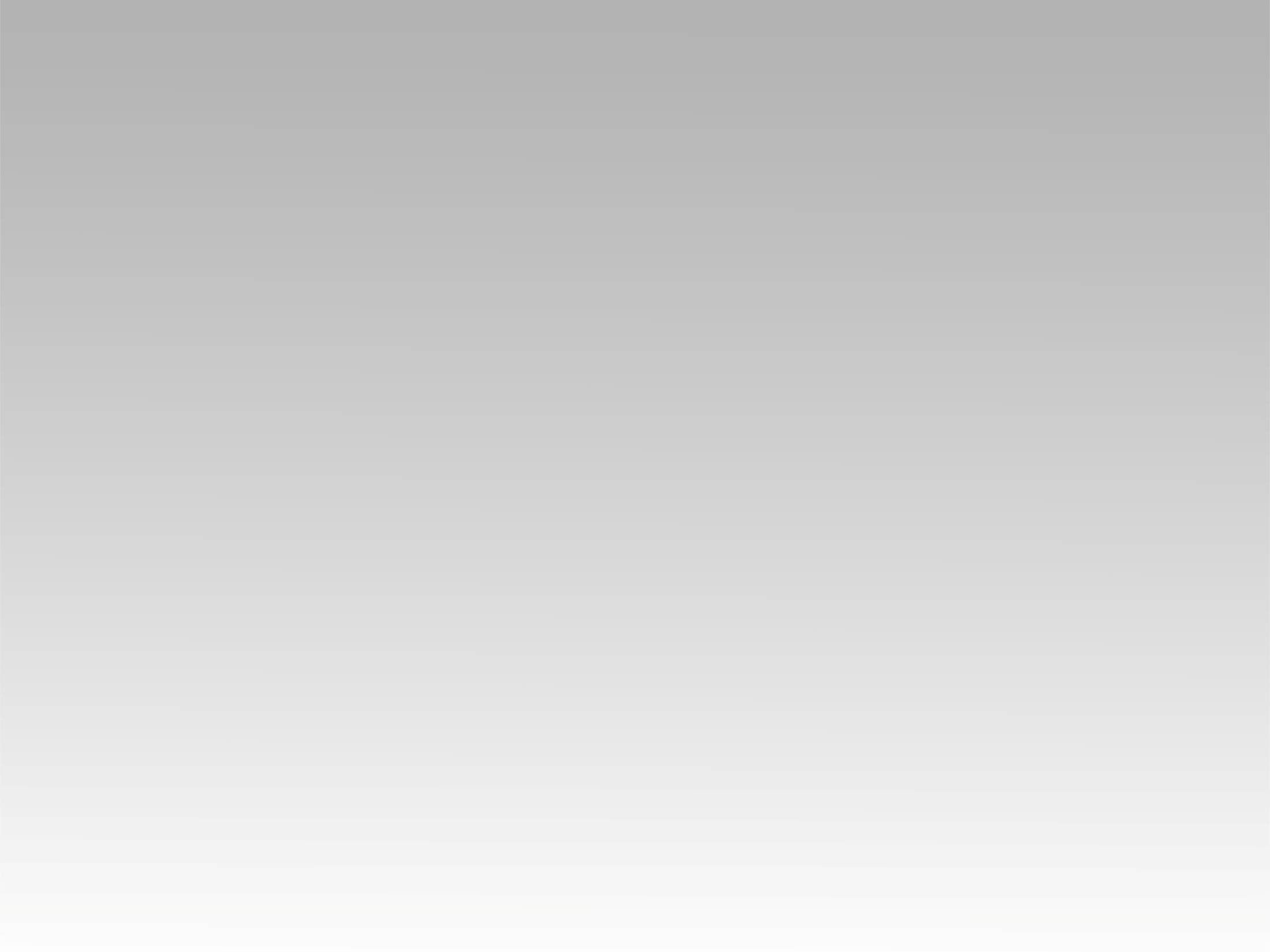 ترنيمة 
مستر عنه الوجوه
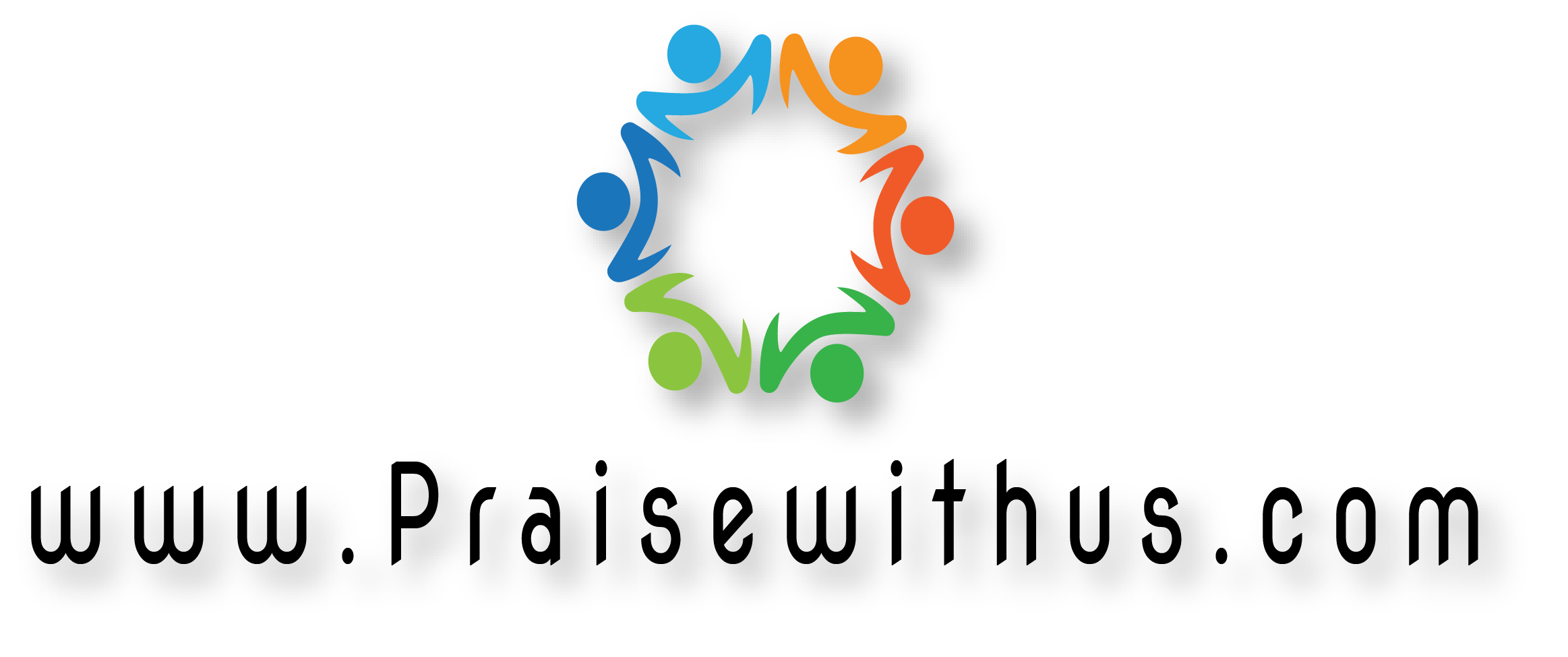 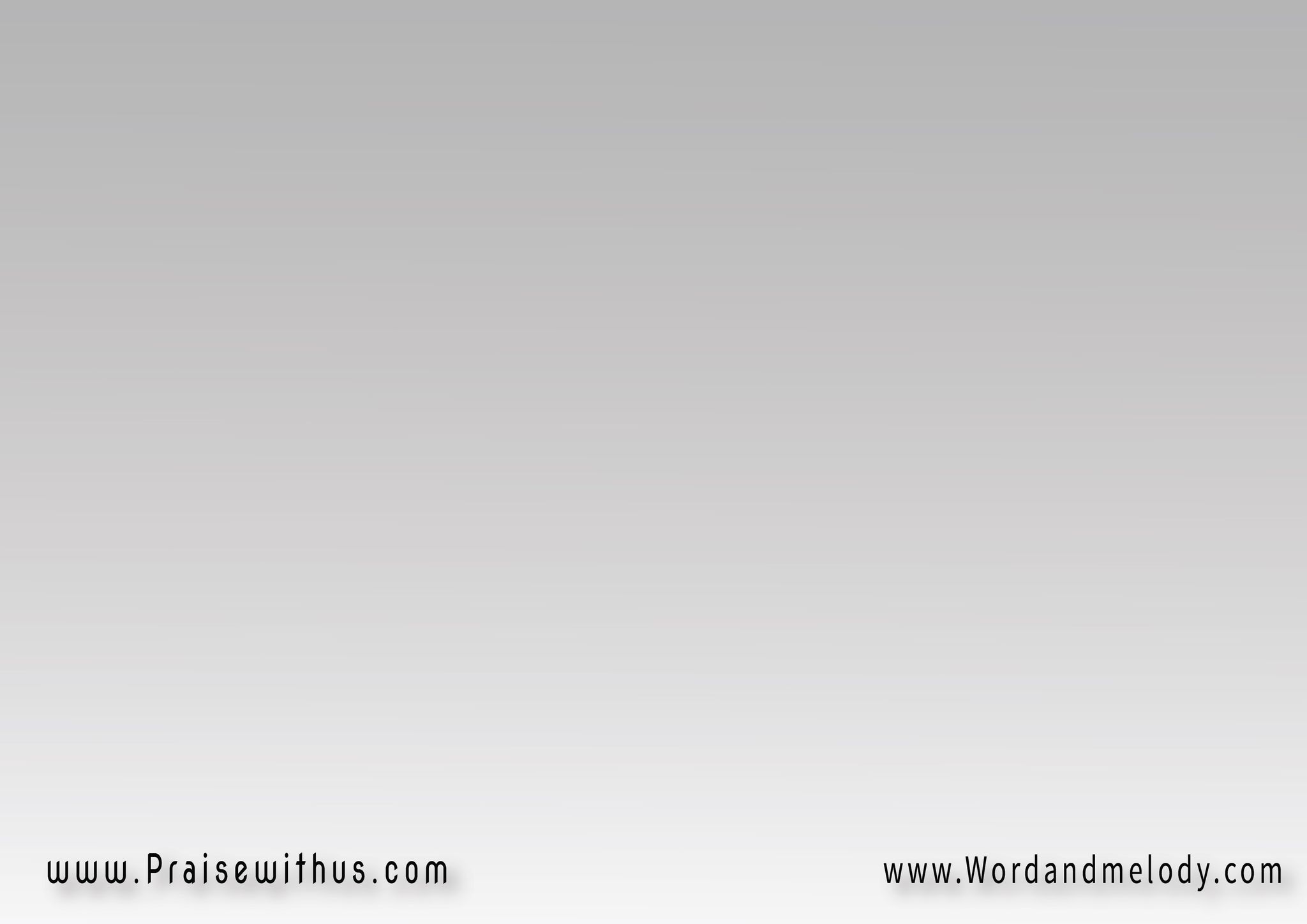 1- 
مستر عنه الوجوه محتقر منا هناكعرق ارض يابسة قد عاش فيما بيننالا منظر فنشتهيه ولا جمال أو غنىلكنه ذاك الذي تحمل أوجاعنا
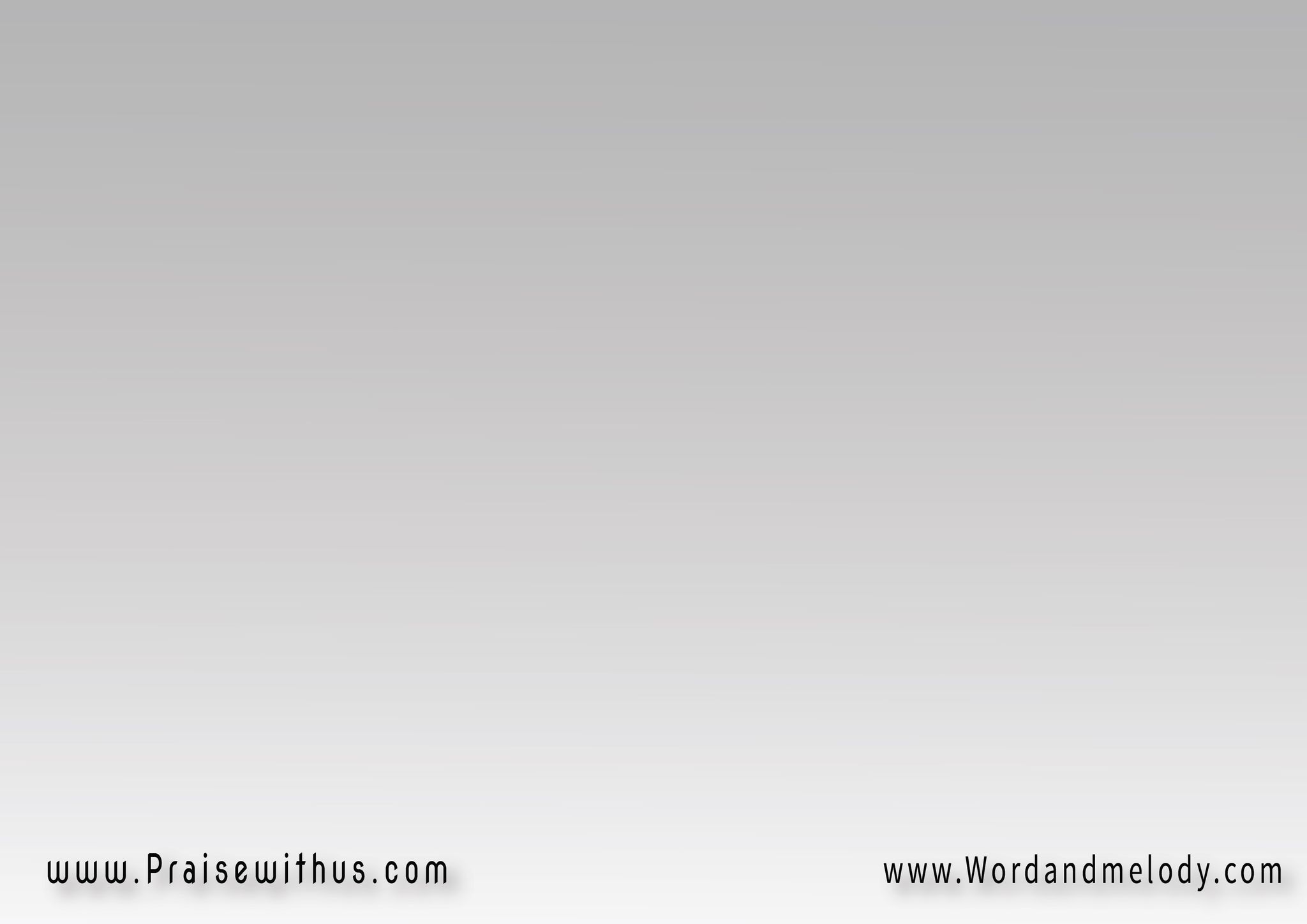 القرار :
 يسوع .. يسوع 
فداؤنا، سلامنا رجاؤنايسوع .. يسوع 
متوج طول المدى مليكنا
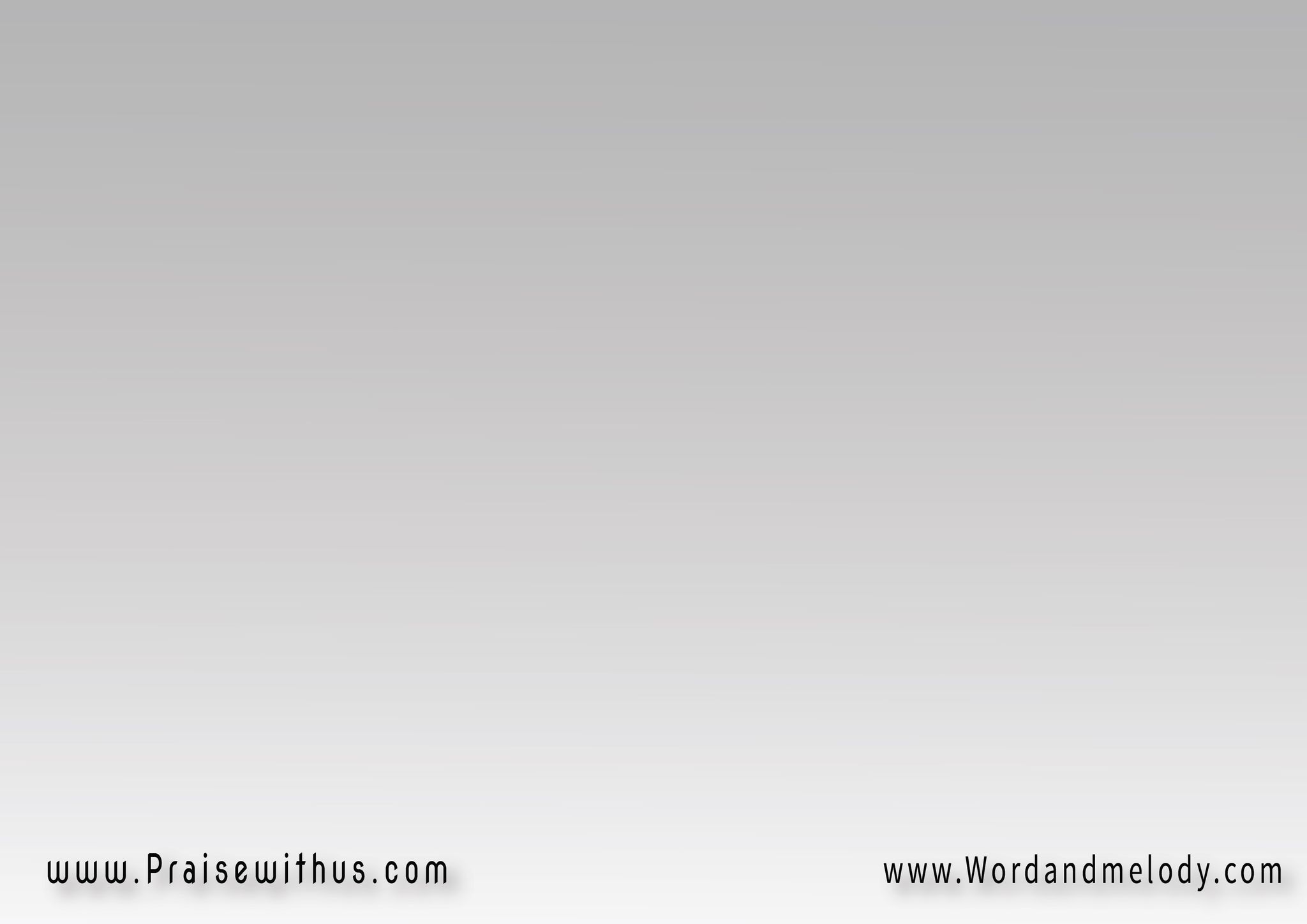 2- 
نعم ضللنا كلنا ملنا إلى طريقناوهو عليه قد حمل آثامنا جميعنافسيق للصلب كشاة محتملا تعييرناومات عنا ودفن في القبر مع اشرارنا
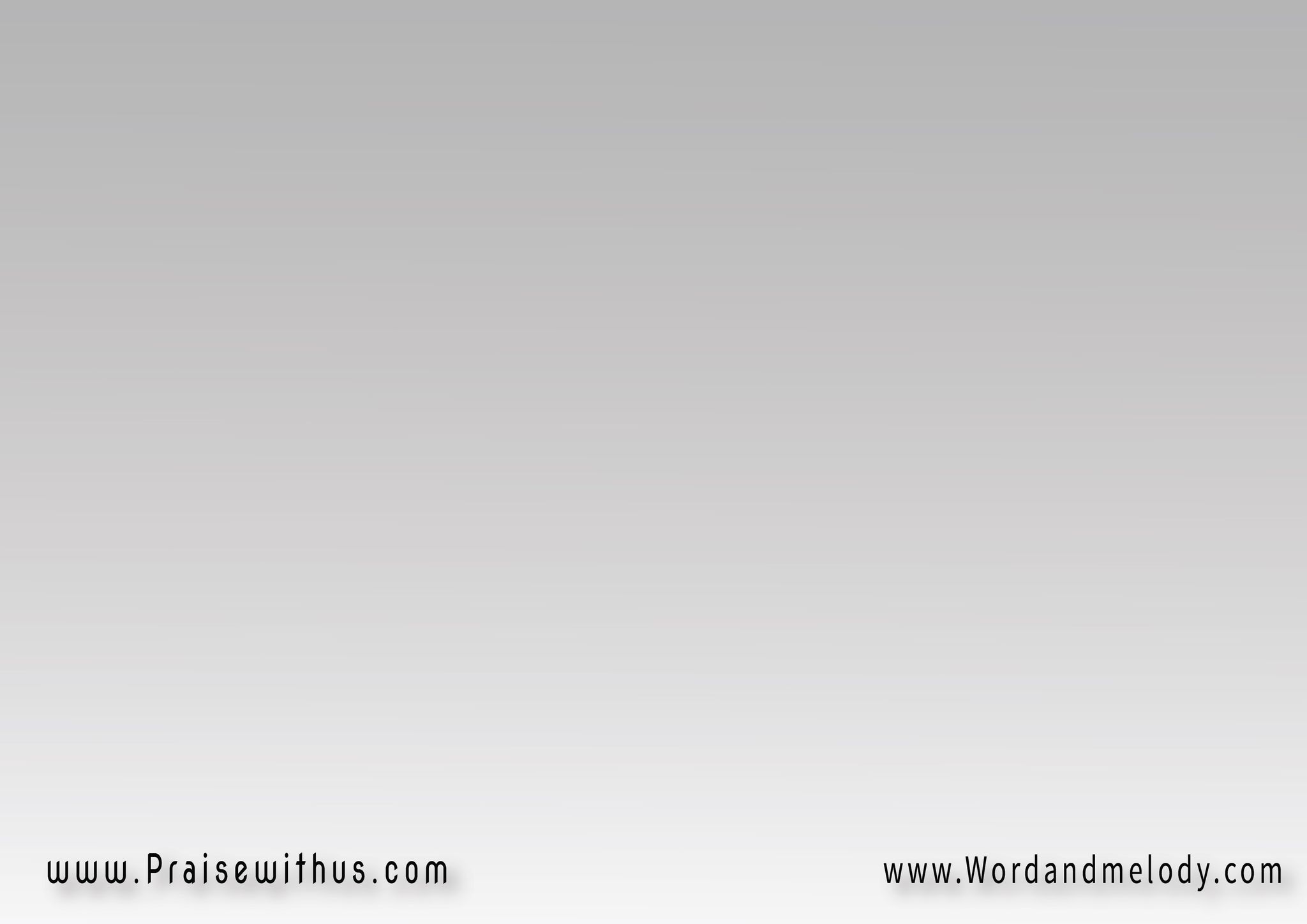 القرار :
 يسوع .. يسوع 
فداؤنا، سلامنا رجاؤنايسوع .. يسوع 
متوج طول المدى مليكنا
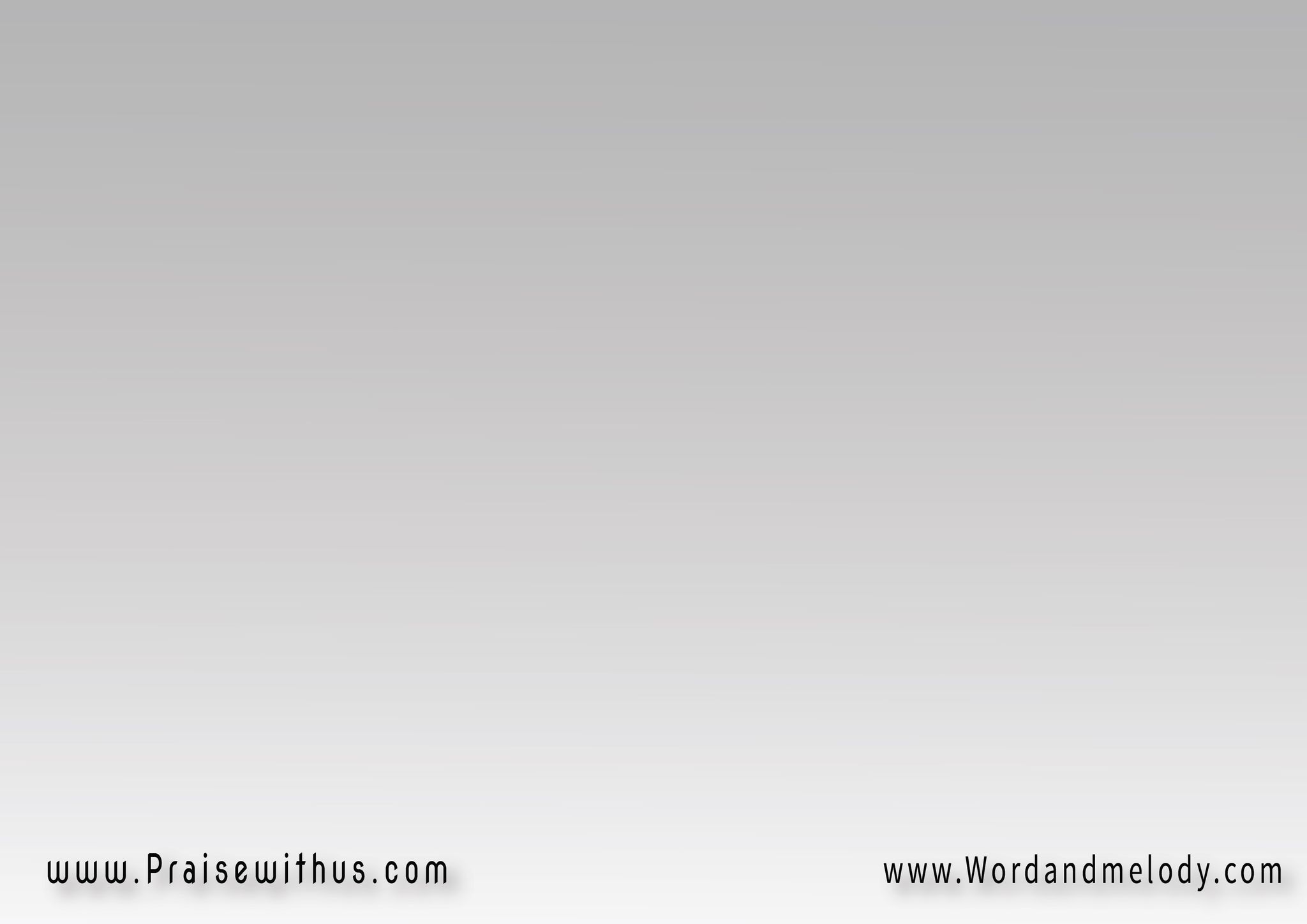 3- 
كان عقابنا اللهيب وكان عدلاً حكمنالكن حبه العجيب لم يحتمل هلاكنافجاء من أعلى سماه كي يصلب في أرضناوقام فاتحا لنا باب الحياة والهنا
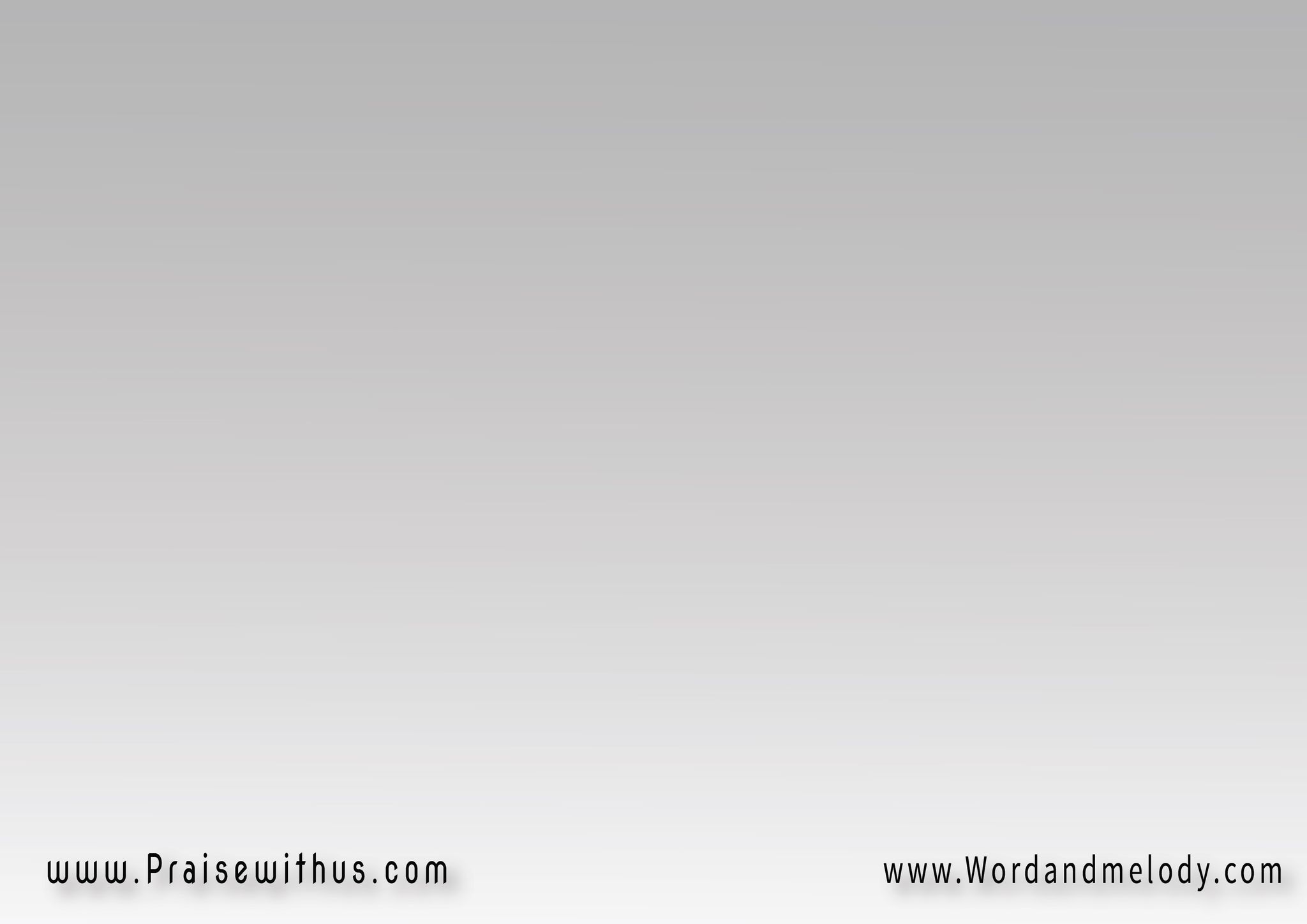 القرار :
 يسوع .. يسوع 
فداؤنا، سلامنا رجاؤنايسوع .. يسوع 
متوج طول المدى مليكنا
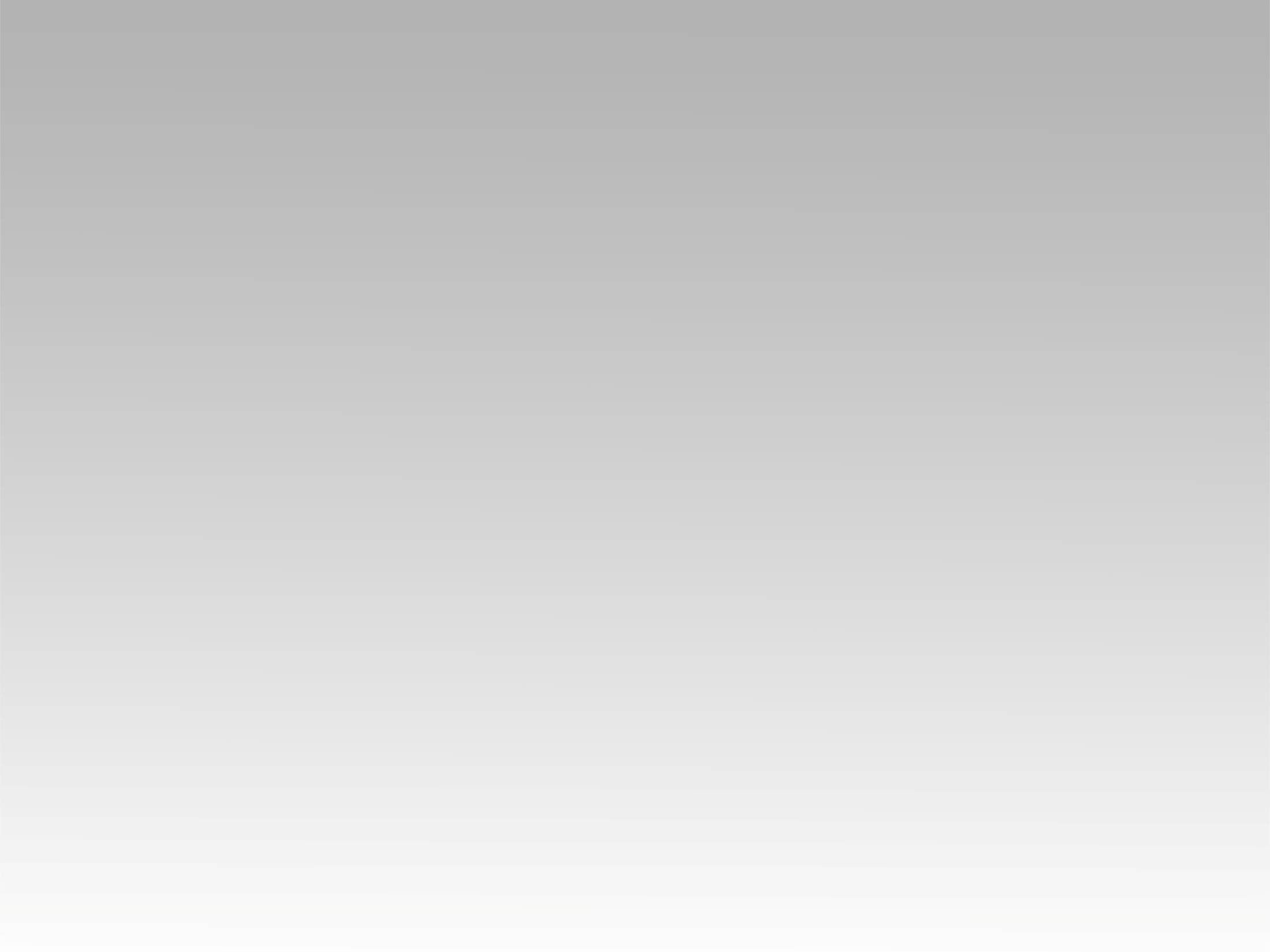 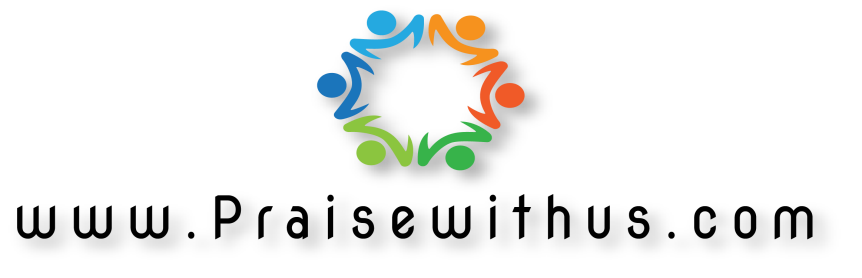